Fisiologia do Tênis
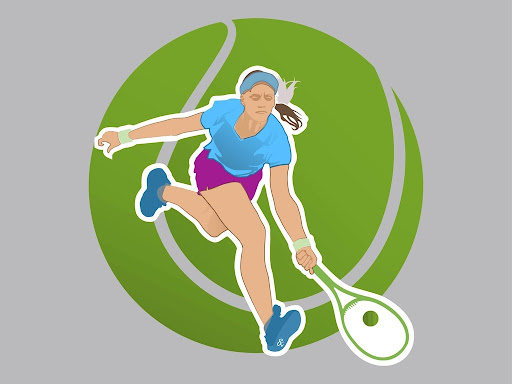 Valéria Panissa
Fisiologia do Esporte 
EFE 0170 (2021)
Objetivos da aula
Busca de informações 
O Jogo (breve)
Características do movimento
Características dos atletas
Demandas fisiológicas do jogo
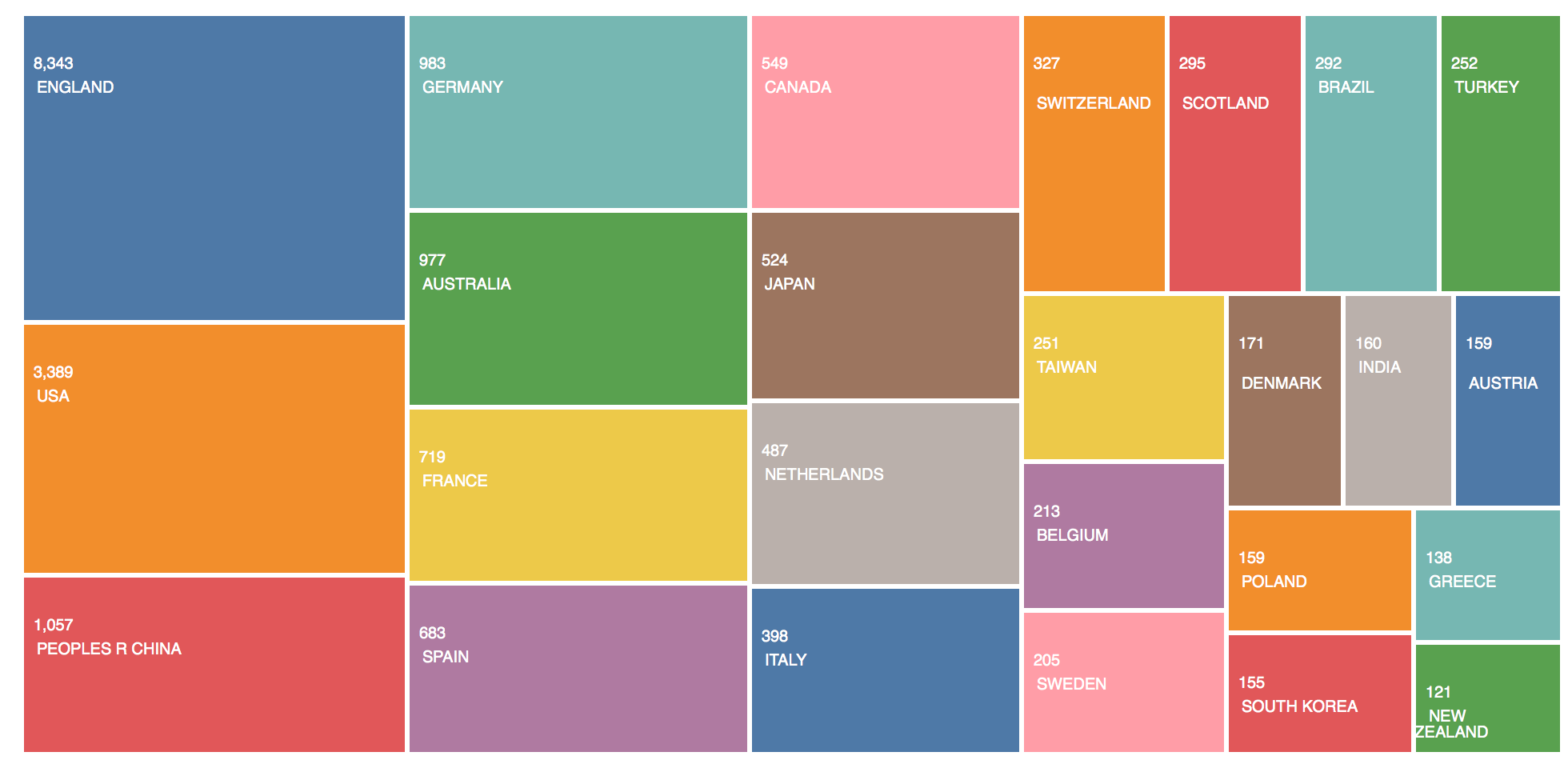 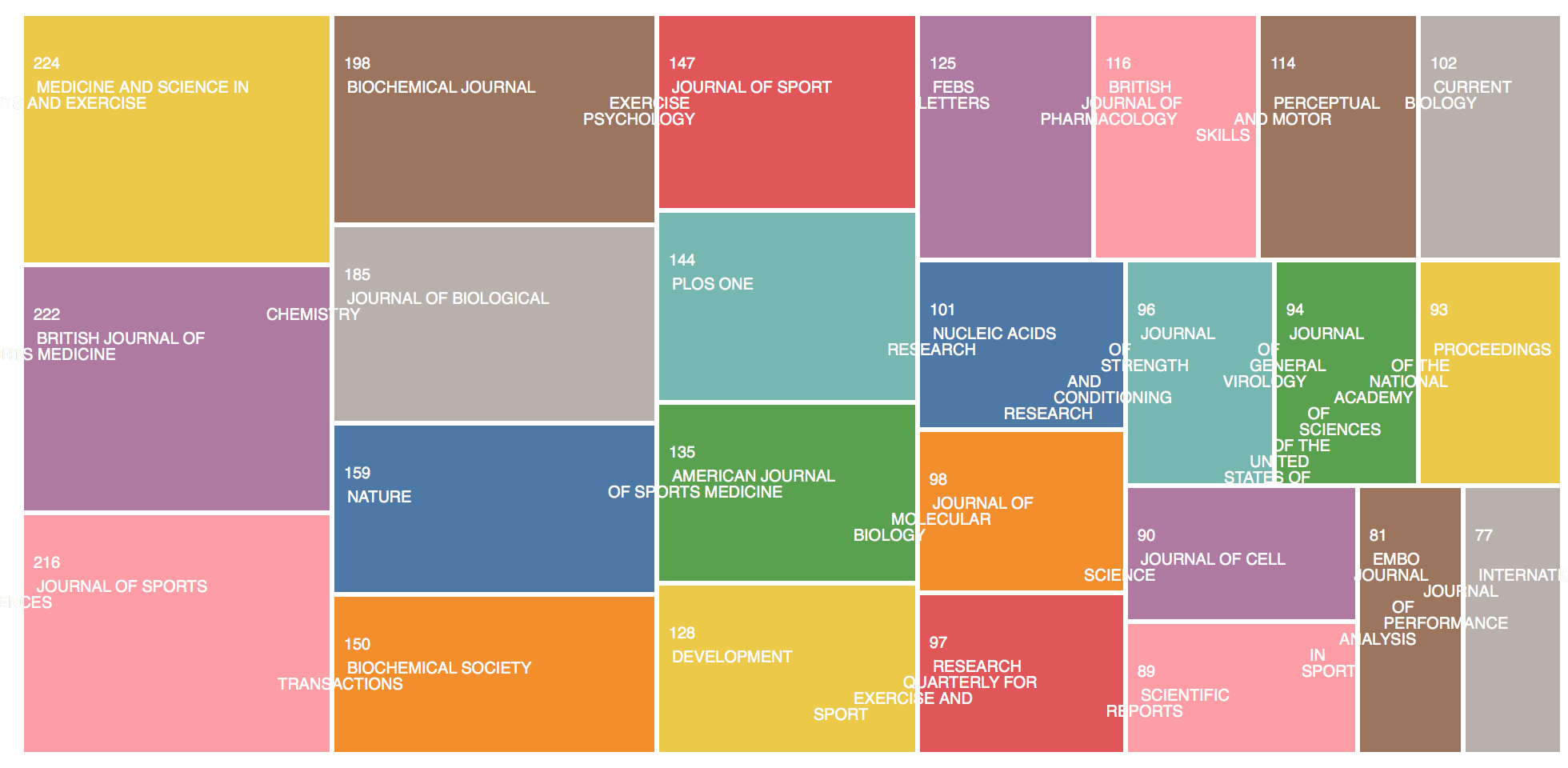 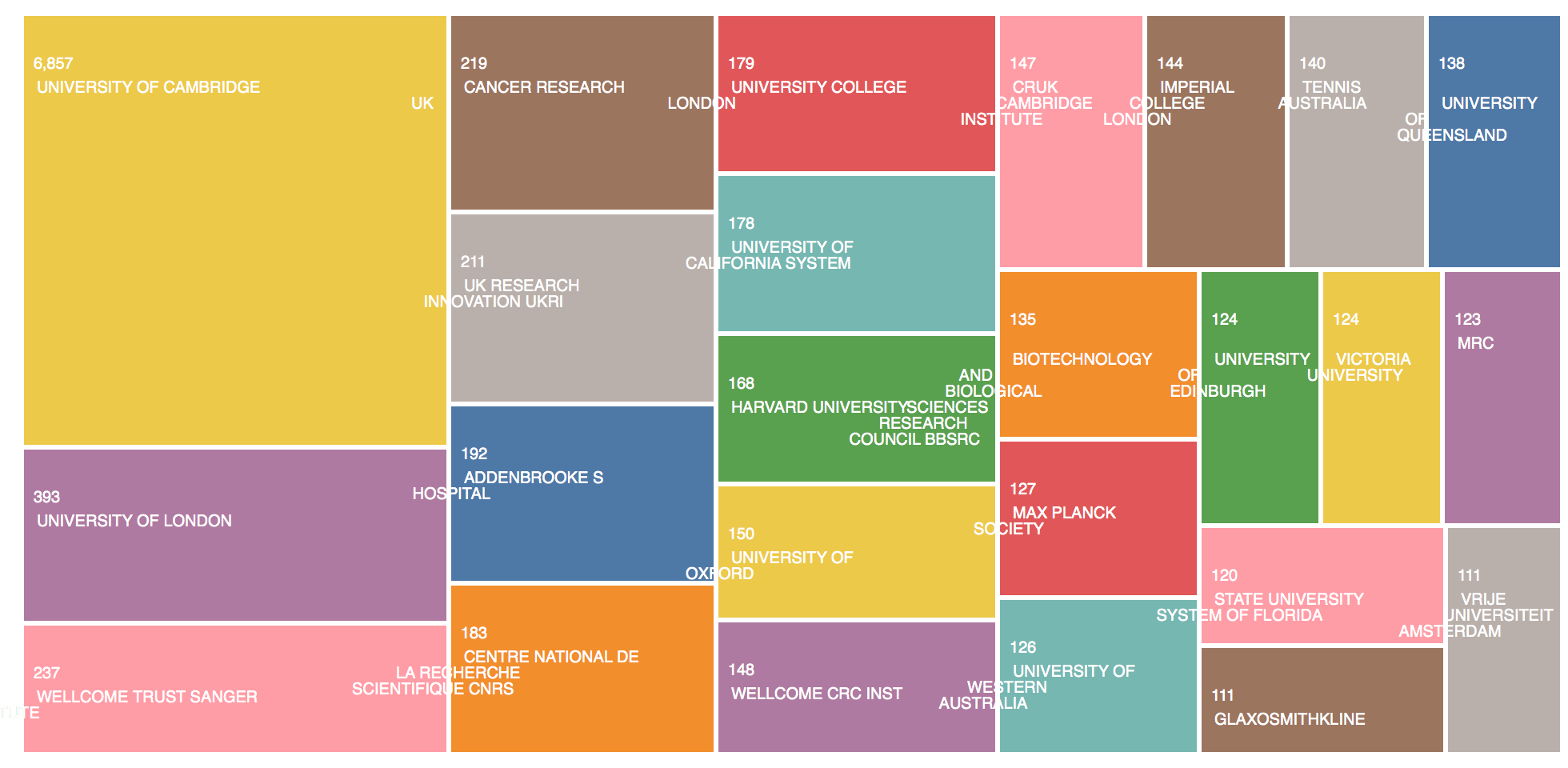 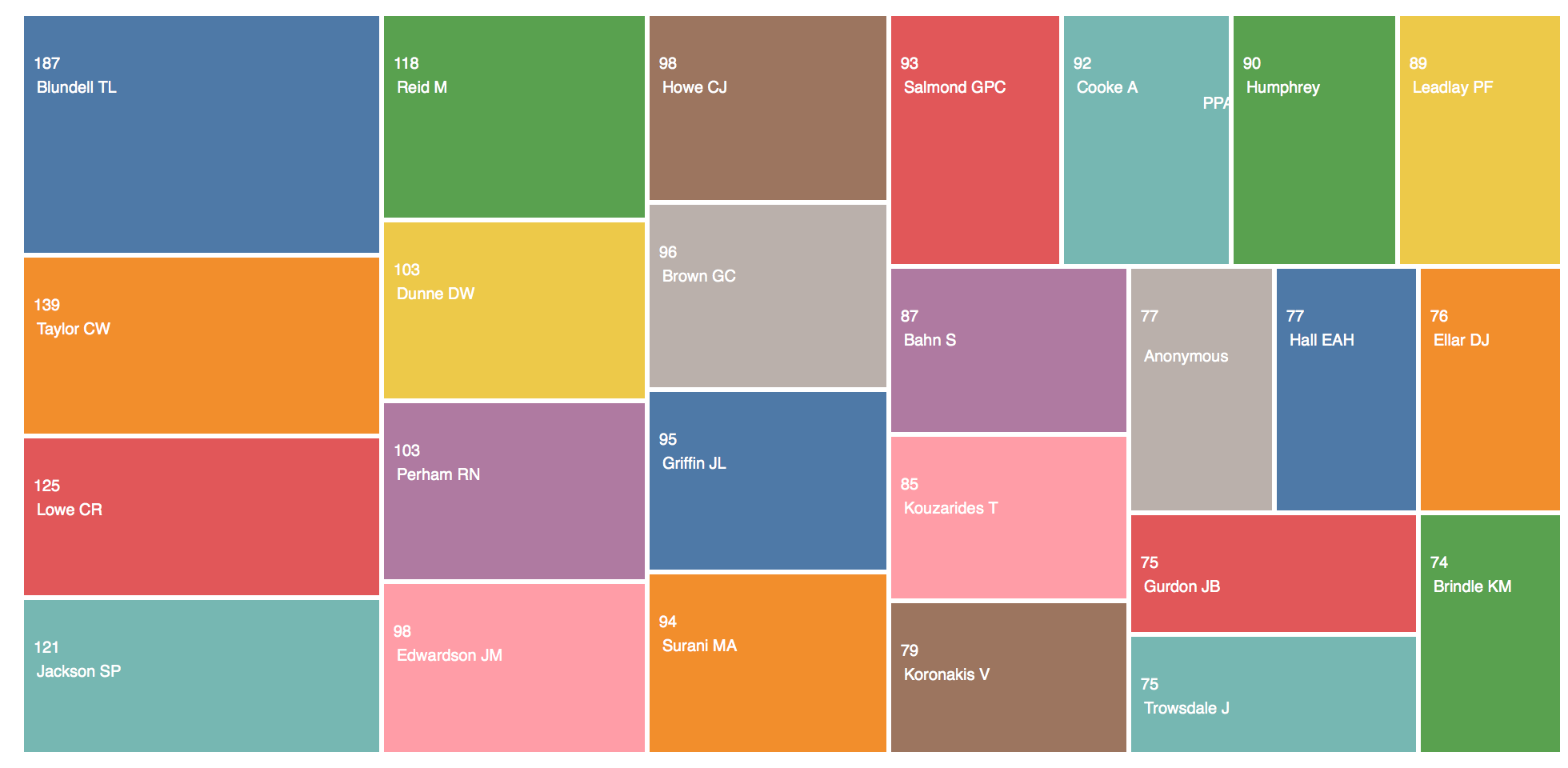 Características gerais do esporte
O jogo
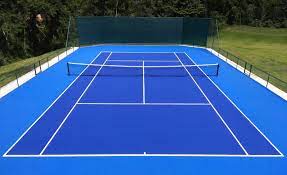 Jogo de quadra (cimento, saibro ou grama)
Individual ou em duplas (podendo ser mistas)
Origem inglesa
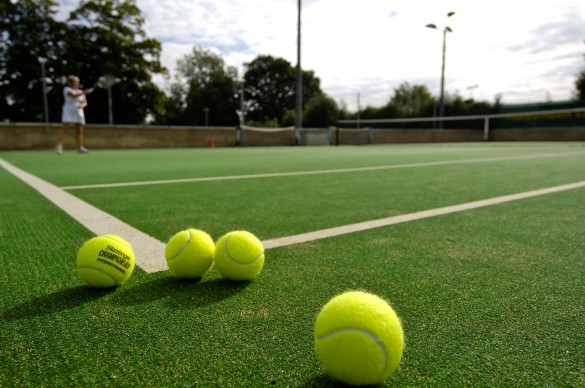 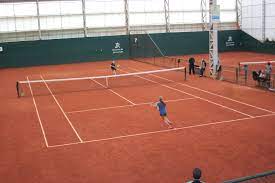 O jogo
Games/jogos e sets/partidas
Um game é um conjunto de pontos (15-30-40-game) e um set é um conjunto de games (1-2-3-4-5-6)
Ganha quem atingir um número de sets pré-definido (2 ou 3 sets)
O set é ganho pelo primeiro jogador/dupla a atingir 6 games, com dois games, no mínimo, de diferença para o adversário.
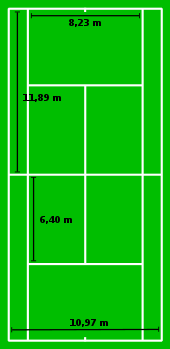 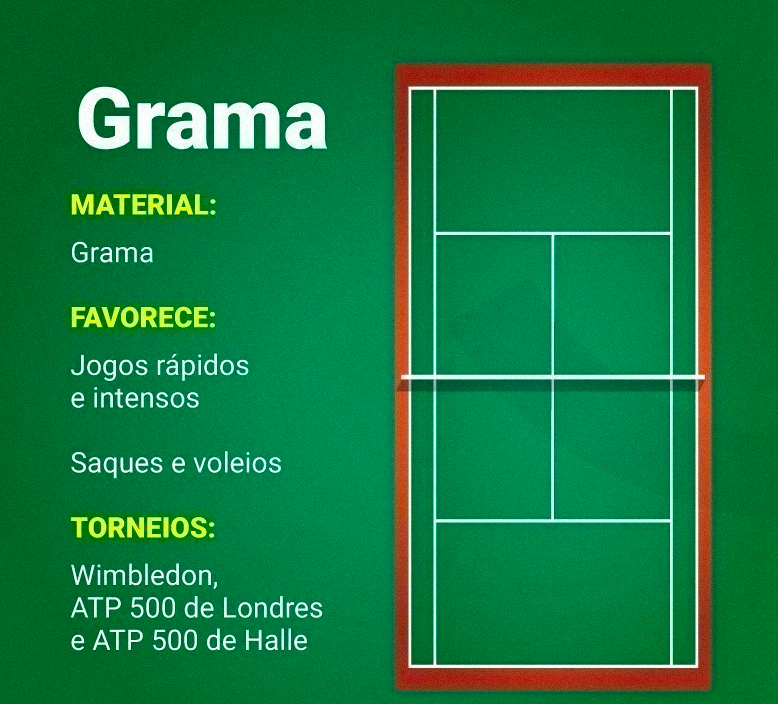 esportelandia.com.br
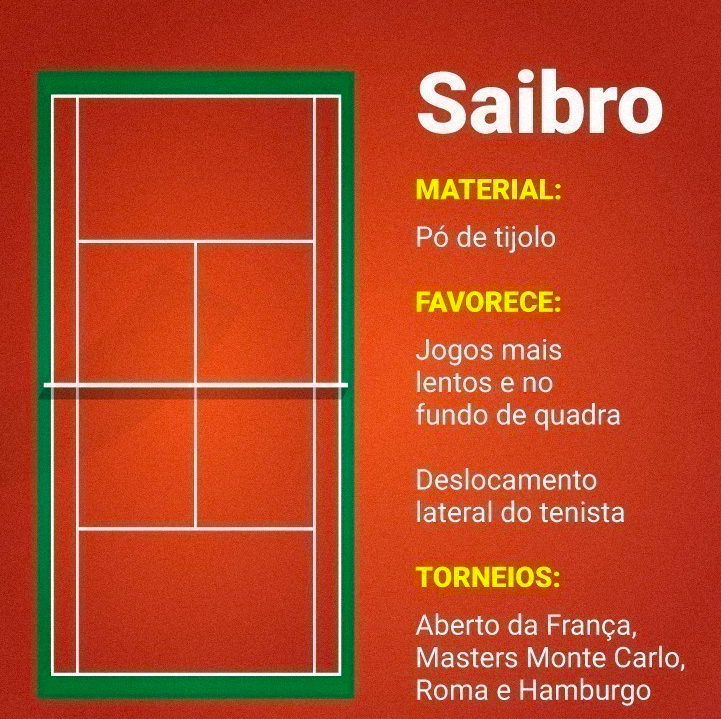 esportelandia.com.br
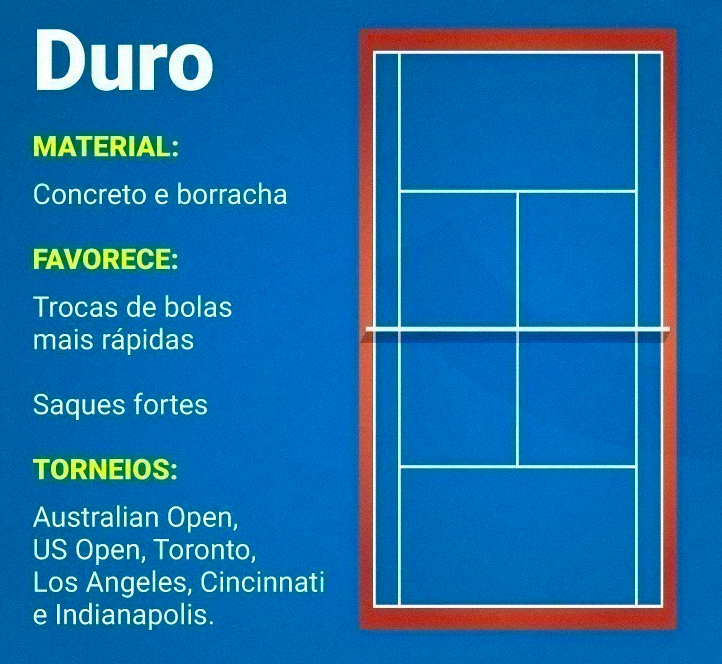 esportelandia.com.br
Características da movimentação
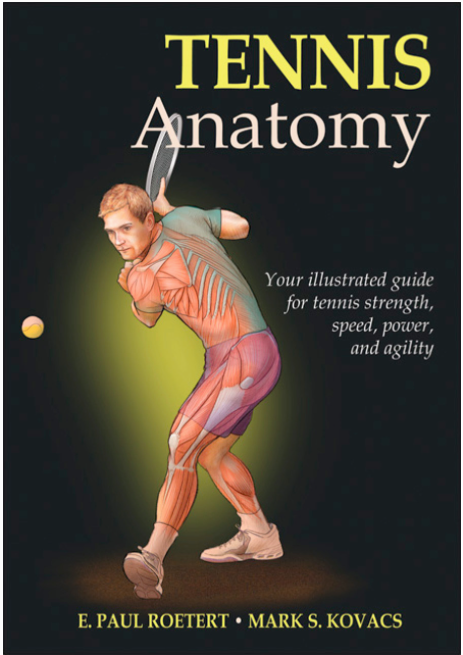 Movimentação – forehand (backswing e forward swing)
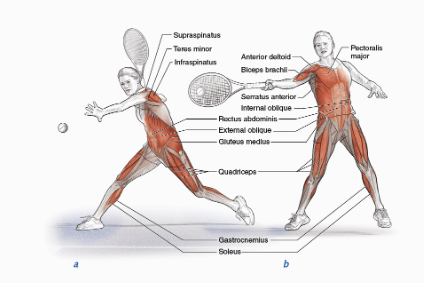 Roetert e Kovacs (2011)
Movimentação – one hand backhand (backswing e forward swing)
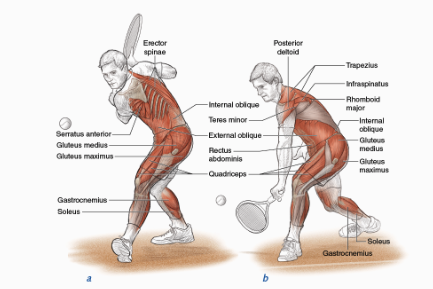 Roetert e Kovacs (2011)
Movimentação
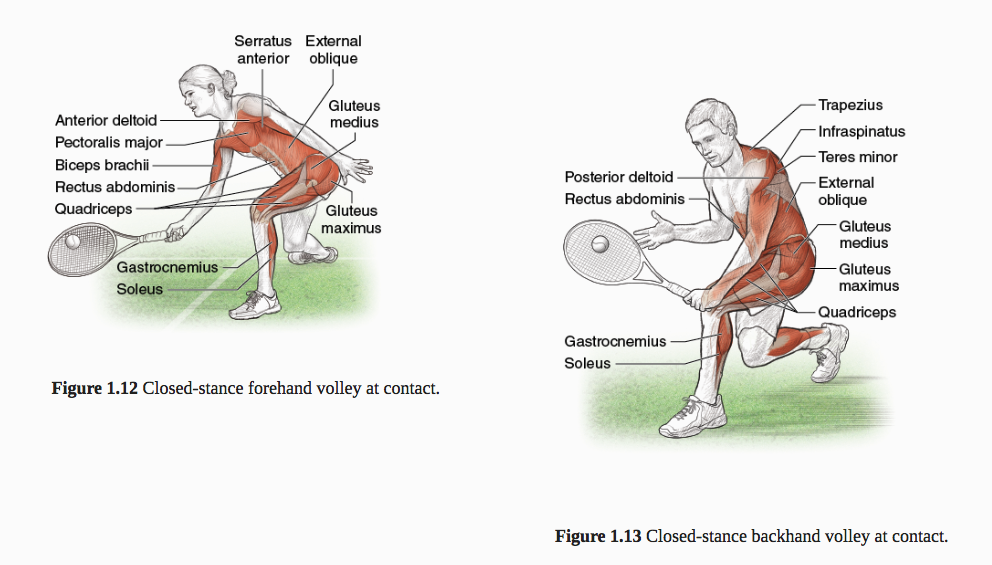 Roetert e Kovacs (2011)
Características gerais da movimentação
Parte técnica 
Corrida (frente o lateralmente)
Acelerar e desacelerar
Rotação de tronco
“bater na bola”
Agachamento (afundo)
Saltos
Unilateralidade
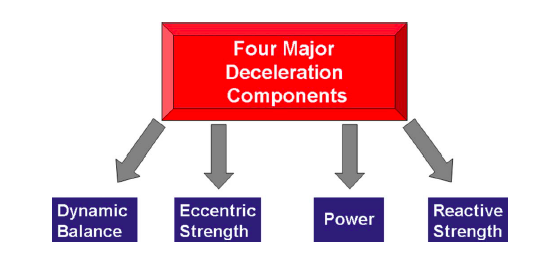 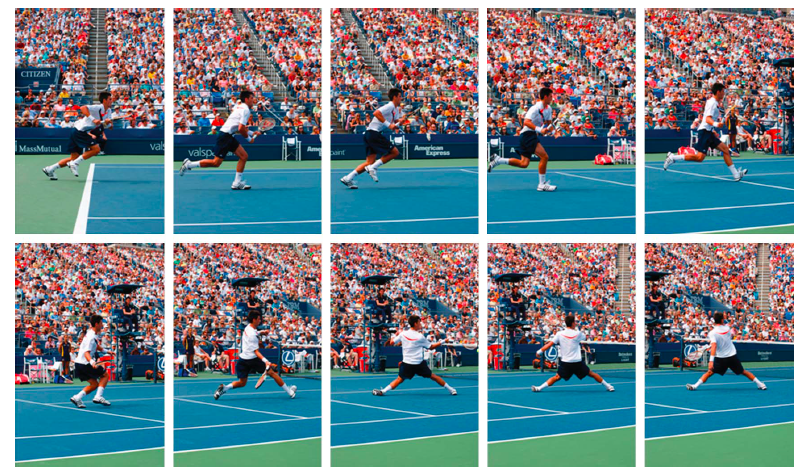 (Kovacks, 2014)
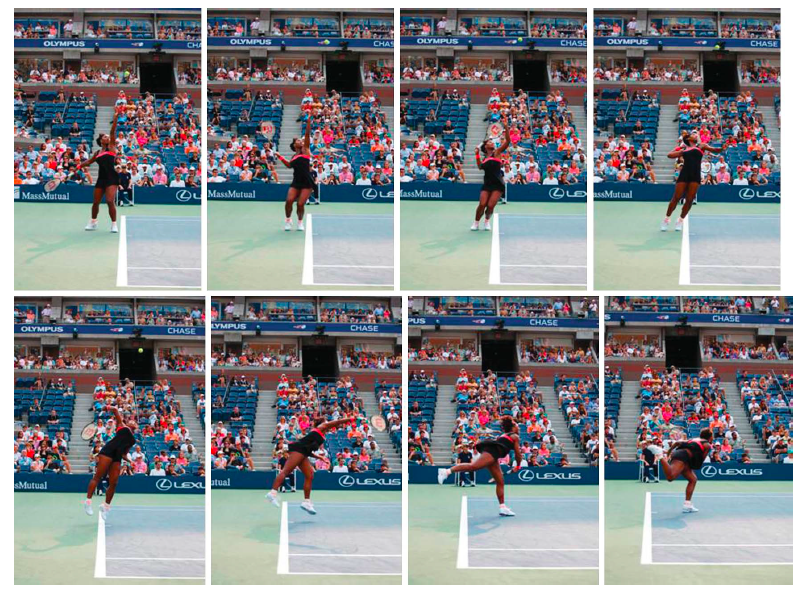 (Kovacks, 2014)
Características dos atletas de tênis
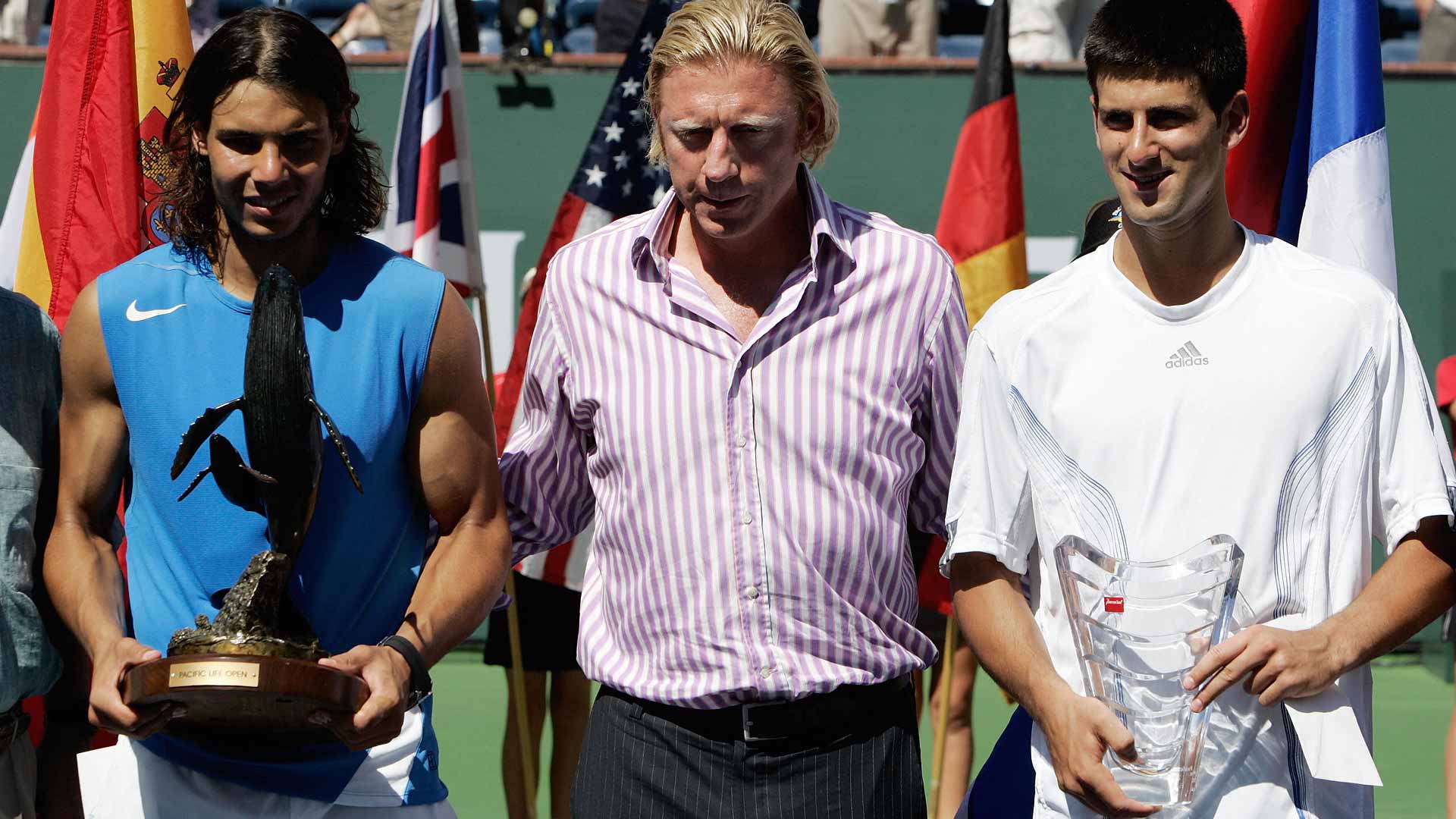 2007
2018
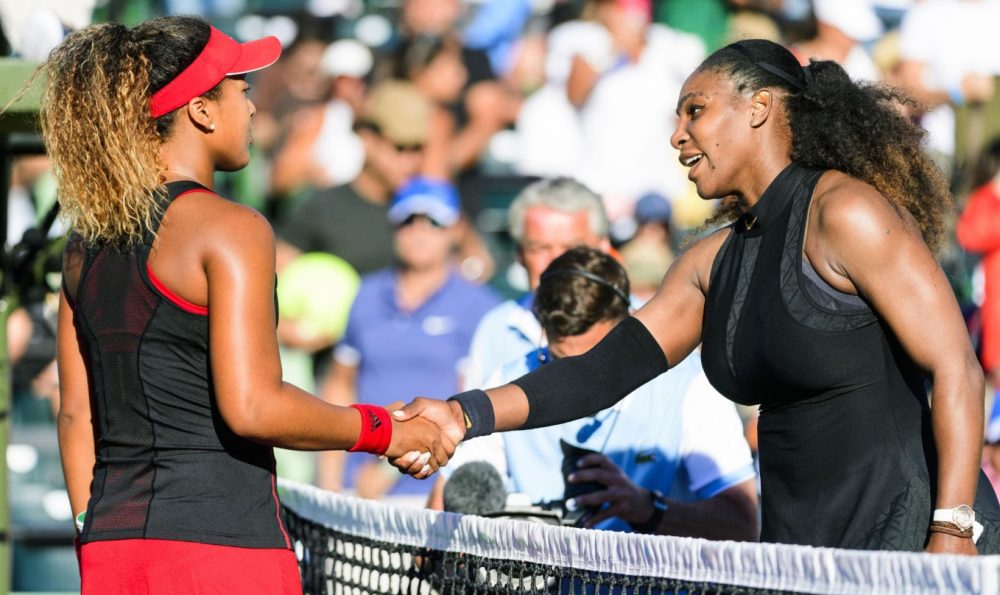 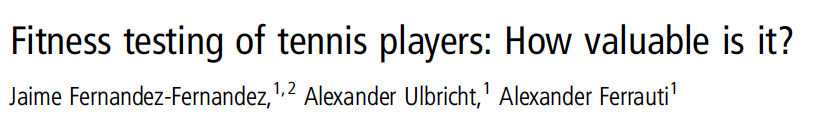 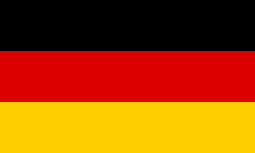 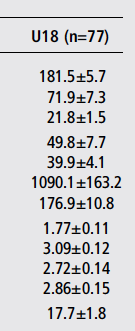 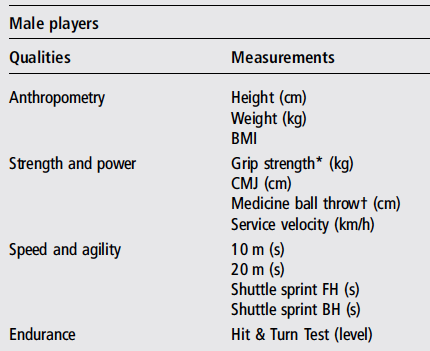 20 e 24 km/h
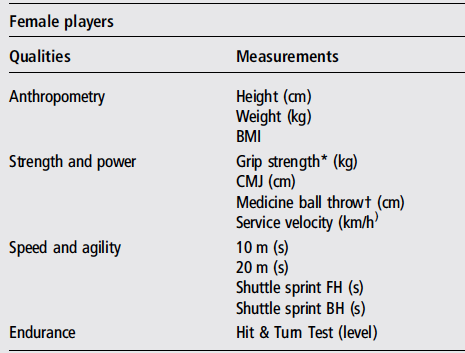 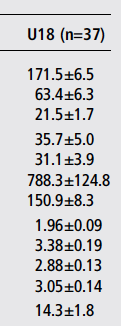 18 km/h
21,3 km/h
Hit & turn tennins test
https://www.youtube.com/watch?v=s6cEYg9Ra7A
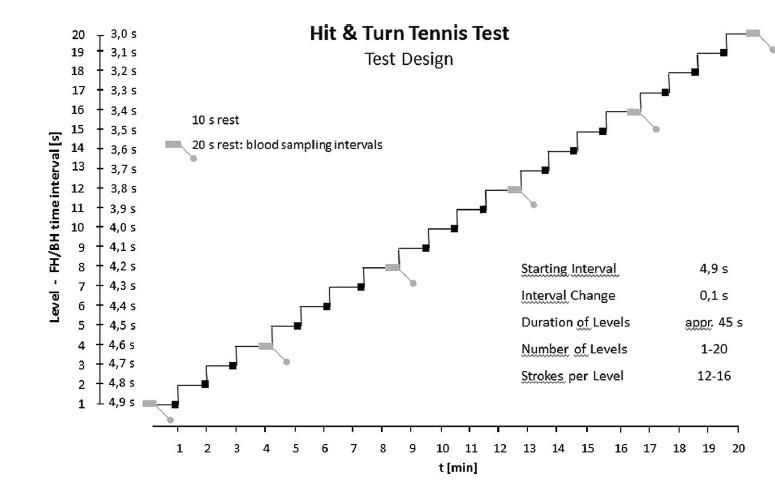 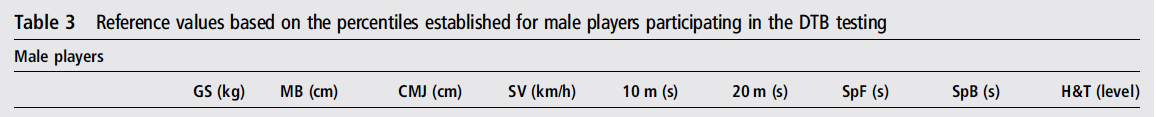 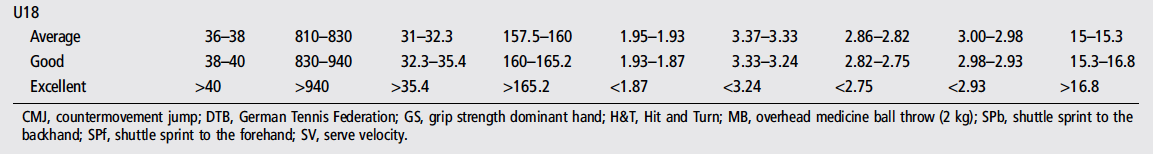 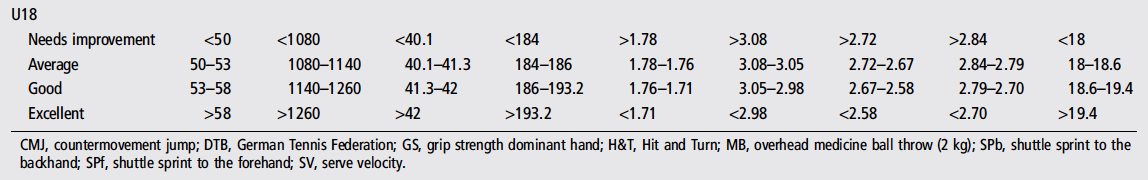 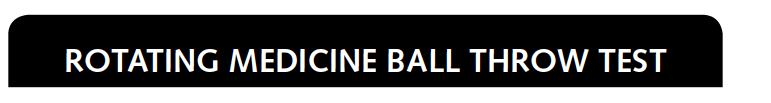 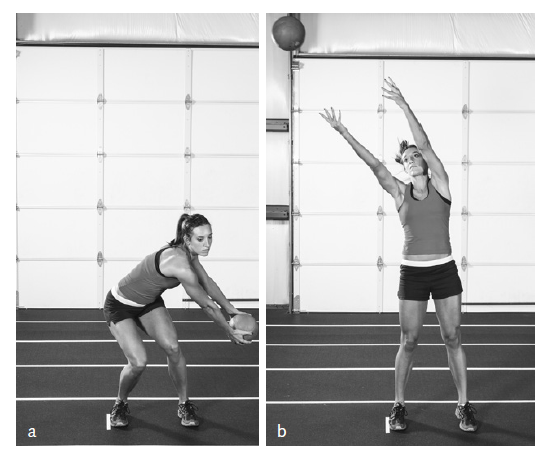 Arremessar na maior distância possível Maior distância

Habilidade de produzir força rotacional
(Fukuda, 2018)
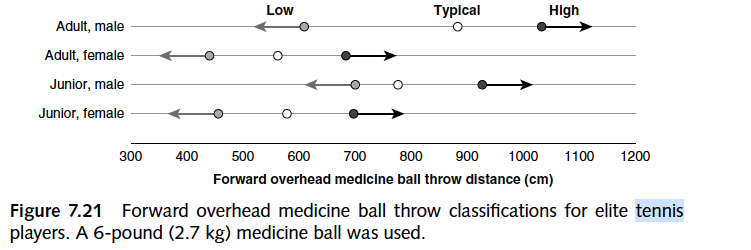 (Fukuda, 2018)
Características do jogo
Natureza do jogo é muito variável
Partidas que podem durar 5 horas
Média de 1,5h

Estilo do jogador e o piso vão influenciar bastante

Deslocamento +/- 3 metros por “batida"
6,36s de troca de bola em torneio universitário

4,8s de troca de bola em jogadores mais ofensivos

Resulta em uma média de 8 a 15s

Relação esforço e pausa de 1 :3 (20 a 40% jogando)
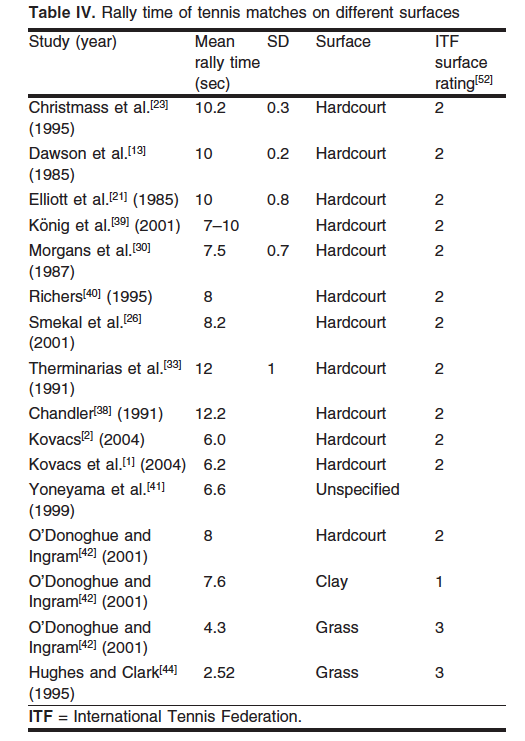 Características do jogo
Tempo de contato entre a bola e raquete é de 0,003 a 0,006 segundos
A velocidade pico da raquete pode atingir 100 a 116 km/h
Velocidade da bola de 134 a 201 km/h
Atletas profissionais
Frequência cardíaca na partida
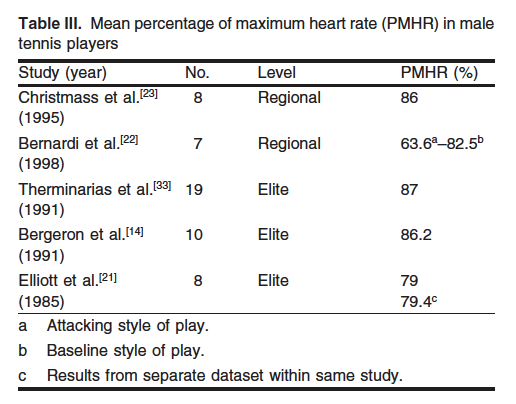 Em média 82% da FC máxima

Normalmente não apresenta diferença entre esforço e pausa
Consumo de oxigênio na partida
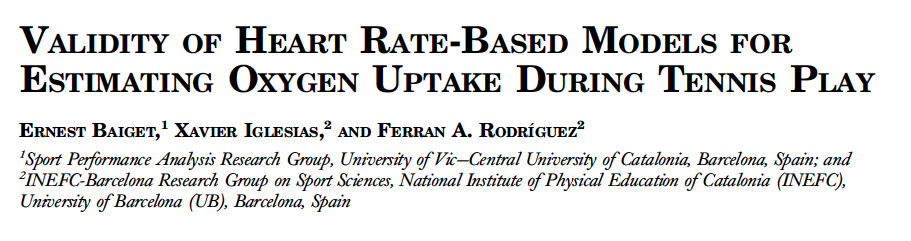 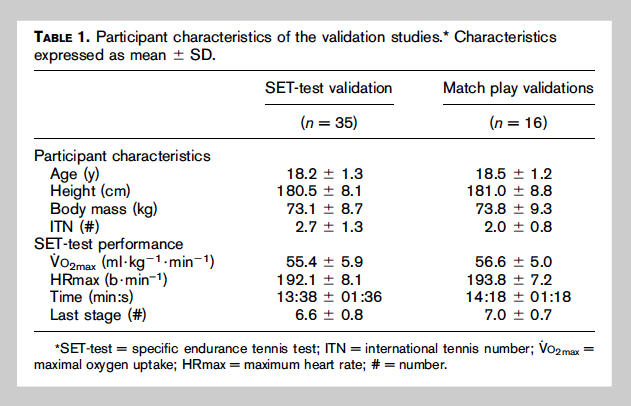 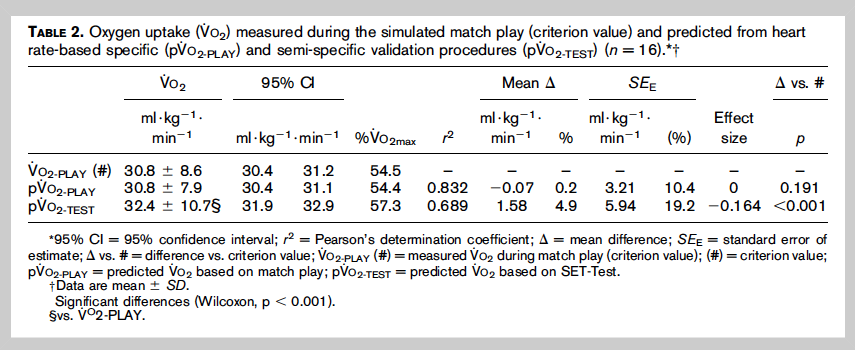 Hidratação e termoregulação
Hidratação e termoregulação
Temperatura, humidade do ar e duração da partida

Pode ocorrer uma perda 2,5 L/h de líquido em partidas de tênis

Perda de 2% a 5% do peso corporal pode reduzir o desempenho em 30%
(Bergeron, 2014)
Termoregulação
Exercício eleva a temperatura
Temperatura e humidade alta podem intensificar o processo fisiológico
Termoregulação (transpiração)
Perda de água e eletrólitos
Diminuição do volume plasmático
Diminuição do débito cardíaco
Desempenho
Re-Hidratação
A taxa de esvaziamento gástrico com bebidas para hidratação é por volta de 1,2 L/h

Ingestão muito grande pode levar a um desconforto gástrico e atrapalhar o desempenho

Esse processo precisa ser bem executado para repor água, sódio, carboidratos mas que não prejudique o desempenho
(Bergeron, 2014)
Características do estudo
10 tenistas
Partida de tênis de 3 horas de duração 
Medidas imediatamente, 24 e 48 horas após a partida
Salto com e sem contra- movimento
Força máxima no agachamento
Creatina quinase
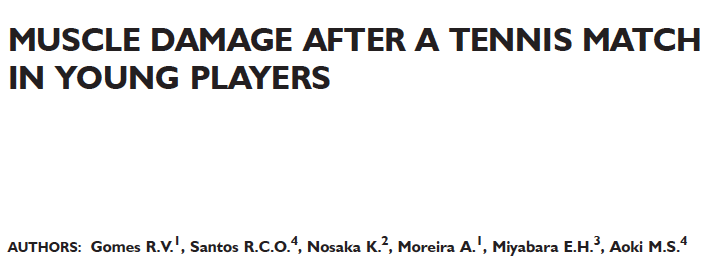 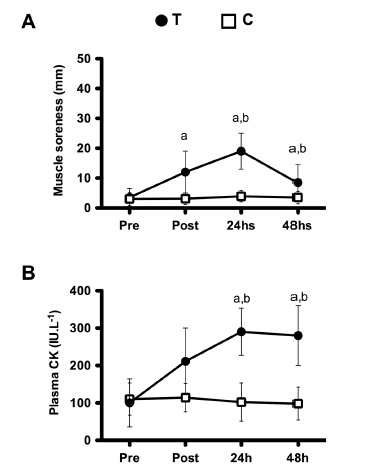 Resultados
Resultados
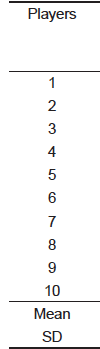 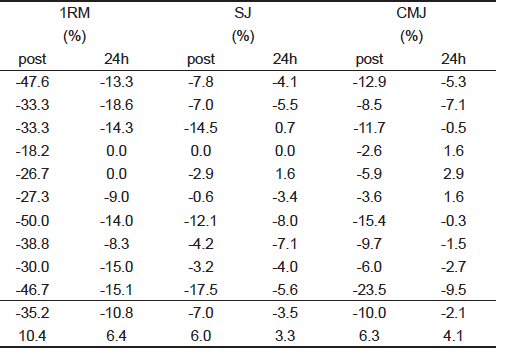 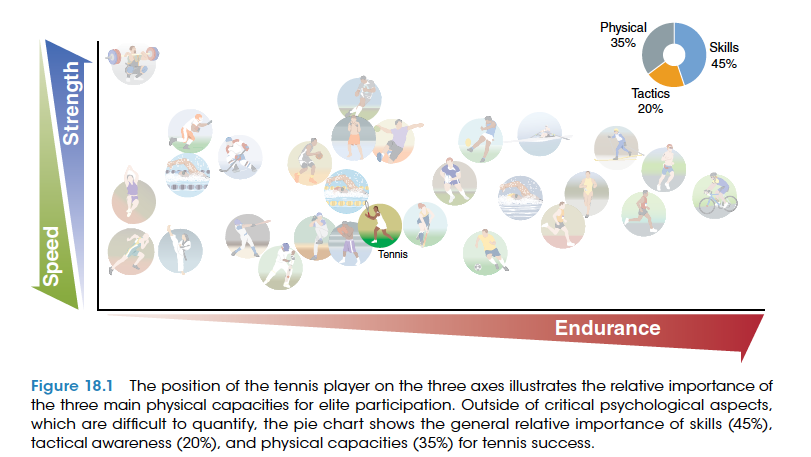 (Buchheit, 2018)
O que precisa ser trabalhado no tênis
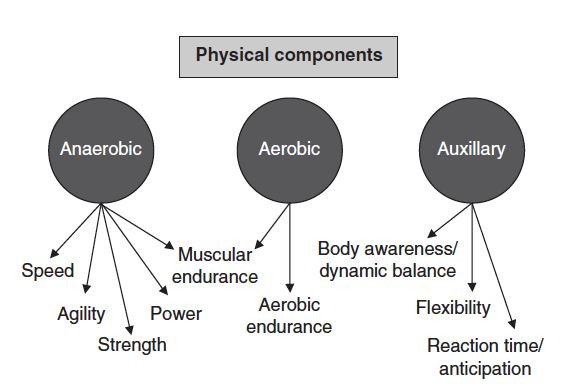 (Kovacs, 2014)
Sugestões para o grupo
Potência e força máxima de membro superior e inferior
Mais dados de consumo de oxigênio
VAM e limiar?